Prendre en charge globalement un patient en equipe de soins primaires
Dominique Richard
Maison de santé pluriprofessionnelle de
 MOrangis
La maison de santé pluriprofessionnelle de Morangis en Essonne:
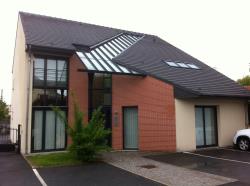 A ouvert ses portes le 2 janvier 2007

12 professionnels de santé :
5 médecins généralistes
6 infirmières
1 podologue
 Interne, Saspas, externe, élève infirmier

Participe à la deuxième vague de l’expérimentation des NMR de mars 2011
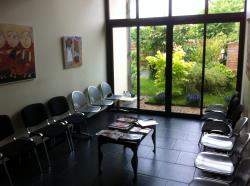 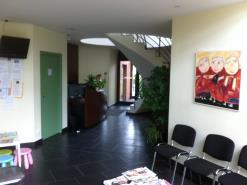 La prise en charge globale du patient
Concept repris dans beaucoup de texte, publications, écrits professionnels ou règlementaires

On le retrouve à l’hôpital, en ville, dans les réseaux de soins , l’administration de la santé, etc..

Des réalités différentes selon les structures de soins et une définition qui n’est pas unique
La prise en charge globale du patient
Réfléchir sur la notion de prise en charge globale est au sein d’une équipe un moyen de fédérer les acteurs qui la compose vers une dynamique du changement 
       (M.Karasoglu ENSP 2002)

Selon l’ARS:  ensemble d’actions coordonnées autour d’un patient des acteurs de la prévention, du sanitaire, du médico-social et du social, intégrant les facteurs déterminants de la santé que sont l’hygiène, le mode de vie, l’éducation, le milieu professionnel et l’environnement.
La prise en charge globale du patient
Dans une équipe de soins primaires :

Prise en charge coordonnée, pluriprofessionnelle, autour d’un système d’information partagé, en lien avec l’ensemble des professionnels de santé amené à intervenir, la famille, les services d’aide à domicile, les services sociaux, et capable : 
de communiquer, 
de s’articuler avec les soins de 2 ème et 3 ème recours 
de produire des données
d’évoluer à la même vitesse que l’état de santé de nos patients
La prise en charge globale du patient
La prise en charge globale intègre les dimensions sanitaires, sociales, éducatives, environnementales

Elle n’existera en totalité que dans un système de soins structuré, communiquant, évolutif et socialement équitable

Dans les faits : prise en charge pluriprofessionnelle  individualisée évolutive
La prise en charge globale du patient
Le médecin généraliste a toujours eu pour rôle la coordination des soins face à la médecine spécialisée
C’est naturellement que le passage du soin à la santé se fait à travers la coordination réalisée autour du médecin traitant, de l’infirmière traitante, du pharmacien traitant… aboutissant à l’équipe de premier recours traitante.
La capacité de ces équipes à pouvoir assurer leur rôle, quelque soit pour un patient : son âge, sa pathologie d’organe, son type de prise en charge, son environnement familial, social, économique, leur donne une légitimité à garder une place centrale face à la multiplications des prises en charge spécialisées.
La prise en charge globale du patient
Cet engagement commun est formalisé dans le projet de santé développé par l’équipe
Exemples de prise en charge globale au sein de la msp de morangis
Le patient diabétique :  ce que nous faisons  déjà 
Système d’information partagé entre les professionnels de santé
Réunions régulières pluriprofessionnelles d’échanges sur les patients communs
«Protocoles « intra muros » :
	 - prévention pied diabétique: nouveau patient dépisté > consultation podologique de prévention ( prise en charge par les NMR). 
	 - suivi des plaies chroniques : protocole de surveillance des plaies avec évaluation hebdomadaire, prise de photos, réévaluation régulière des conduites thérapeutiques proposées
Exemples de prise en charge globale au sein de la msp de morangis
Le patient diabétique :
Protocolisation en cours d’une consultation d’évaluation avec une diététicienne (hors MSP) pour les nouveaux patients dépistés
Actions de prévention  : participation en 2012 et 2013 à la journée de dépistage mondiale du diabète : affichage dans la ville, les commerces, le bulletin municipal.  Porte ouverte sur 2 après-midi, affichage dans la MSP, animation (équivalent glucidiques, soins des pieds...) 
Production de données concernant nos patients  diabétiques de type II: évaluer nos actions, présentation collective de nos indicateurs de suivi pour évaluation du travail d’équipe
Exemples de prise en charge globale au sein de la msp de morangis
Le patient diabétique :
Ce que nous aimerions faire
Poursuivre la structuration du dossier partagé et mettre en place les alertes automatiques de suivi de nos patients: Hba1c , ex cardio-vasculaires, ophtalmologique…
Mettre en place des réunions d’échanges avec les professionnels extérieurs à notre MSP, participant à leur prise en charge  : pharmacien, kiné, cardiologue… 
Mettre en place de séances d’éducation thérapeutique pour nos patients : aucun professionnel de la MSP formé à l’ETP: obstacle de la formation de 40 heures 
Infirmière Asalée ?
Exemples de prise en charge globale au sein de la msp de morangis
La personne âgée isolée à son domicile

Système d’information partagée
Réunions pluri-professionnelles de concertation
Protocole pouvant les concerner : plaies chroniques, suivi des AVK
Le travail en équipe permet de modifier de façon très significative les délais d’alerte lorsqu’il y a une modification de l’état de santé à risque potentiel
Intervention beaucoup plus précoce de mesures correctrices adaptées . Rôle important dans la prévention des hospitalisations. Problème: comment l’évaluer ?
Exemples de prise en charge globale au sein de la msp de morangis
La personne agée isolée à son domicile

Un rapport différent avec l’entourage : travail en équipe crée un lien apprécié des familles, sécurisant
Hospitalisation : infirmière coordinatrice au sein de la MSP chargée du suivie lors de l’hospitalisation et de la préparation du retour a domicile .
Essentiel pour la personne âgée isolée : retour avec compte rendu ou courrier de synthèse, ordonnance de sortie, visite de l’infirmière ou du médecin programmée, matériel nécessaire….
Exemples de prise en charge globale au sein de la msp de morangis
La personne âgée isolée à son domicile

Ce que nous souhaitons faire :
Dossier structuré communiquant : édition d’une synthèse en cas d’hospitalisation. Messagerie sécurisée de santé
Etre identifié par les structures d’hospitalisation du secteur en tant que MSP, pour retour programmé à domicile.
Développer le travail avec les différents réseaux, structures (CLIC, MAIA…) d’aide au maintien au domicile
conclusion
L’équipe de premier recours a une légitimité « naturelle » à la prise en charge globale des patients de ville.
Elle doit garder sa place centrale dans la coordination autour des patients dont elle a la charge
La  multiplication des intervenants en ville (réseaux, HAD, SSIAD…) doit se faire en appui de nos équipes et non pas en remplacement de celles ci
Nous avons à convaincre les autorités de santé que nous sommes en mesure d’assurer cette prise en charge globale pour obtenir les moyens humains et matériels nécessaires